Welcome to Grade Two
Mrs. Kelly Scott
Rexton Elementary School
2021-2022
Our schedule:


On Tuesday morning our class visits the library. 

On Monday and Wednesday our class has music.

On Tuesday, Thursday, and Friday our class has gym. 

On Friday,  our class has Art.
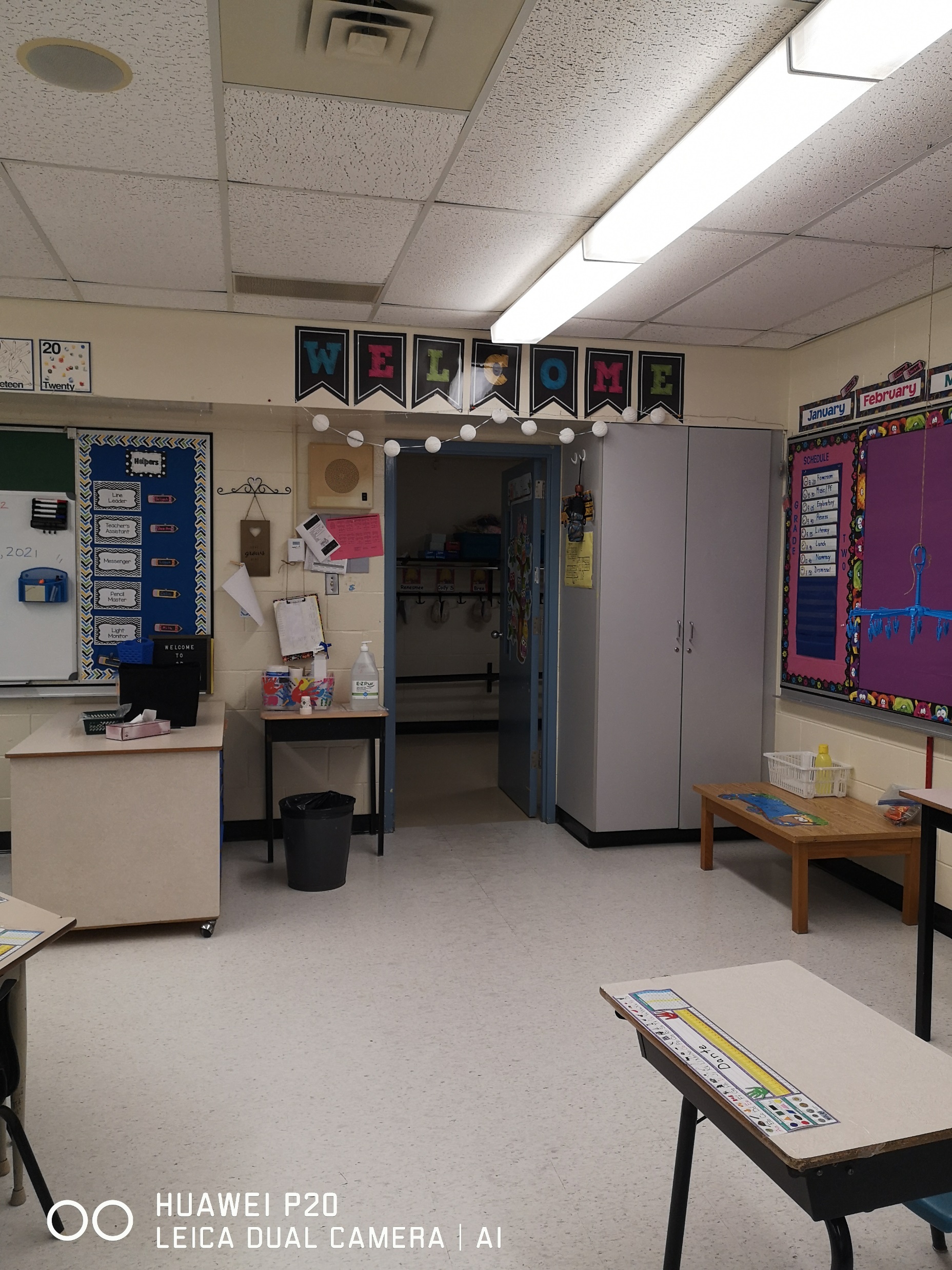 Welcome everyone!
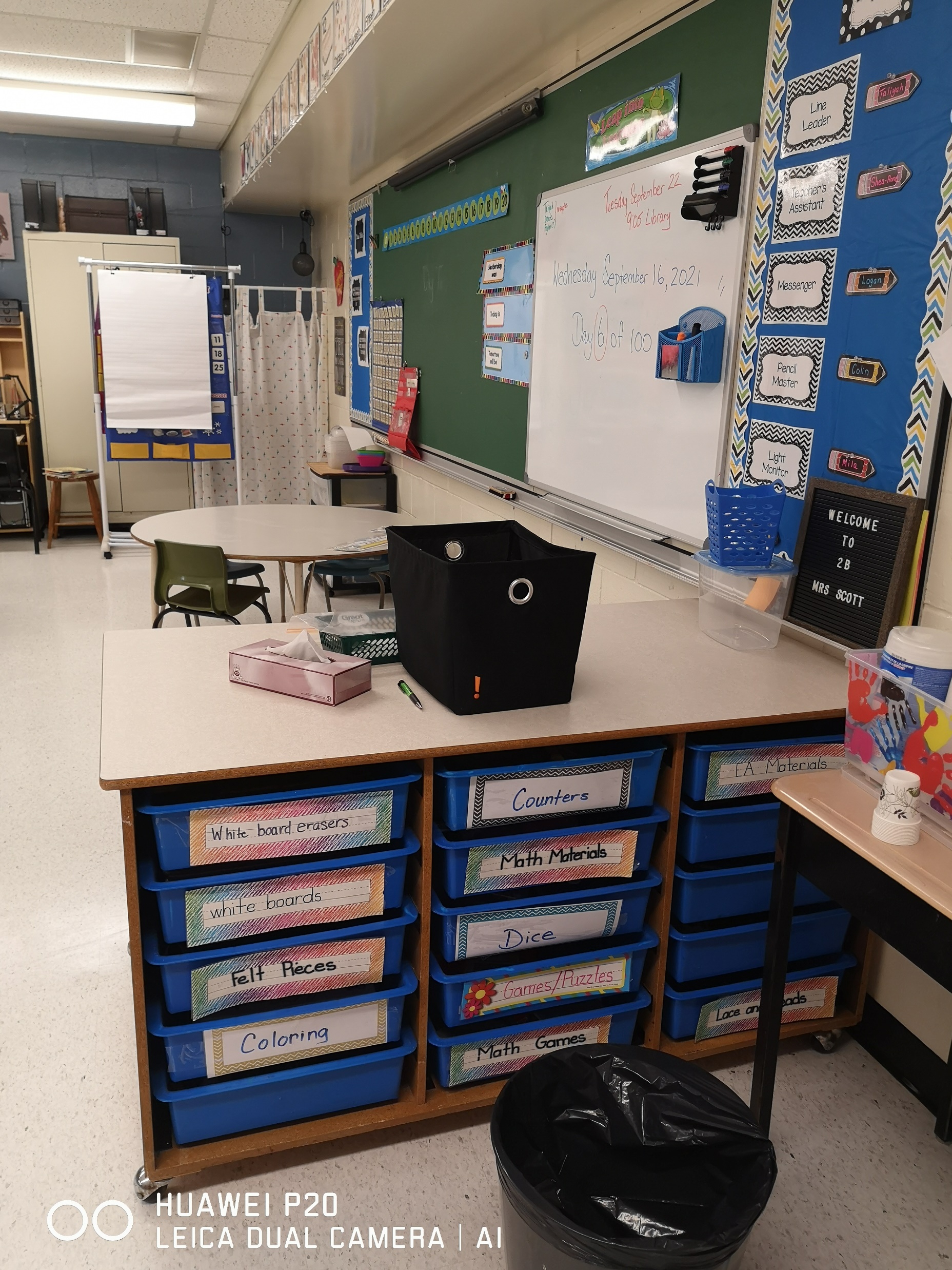 Math Manipulatives
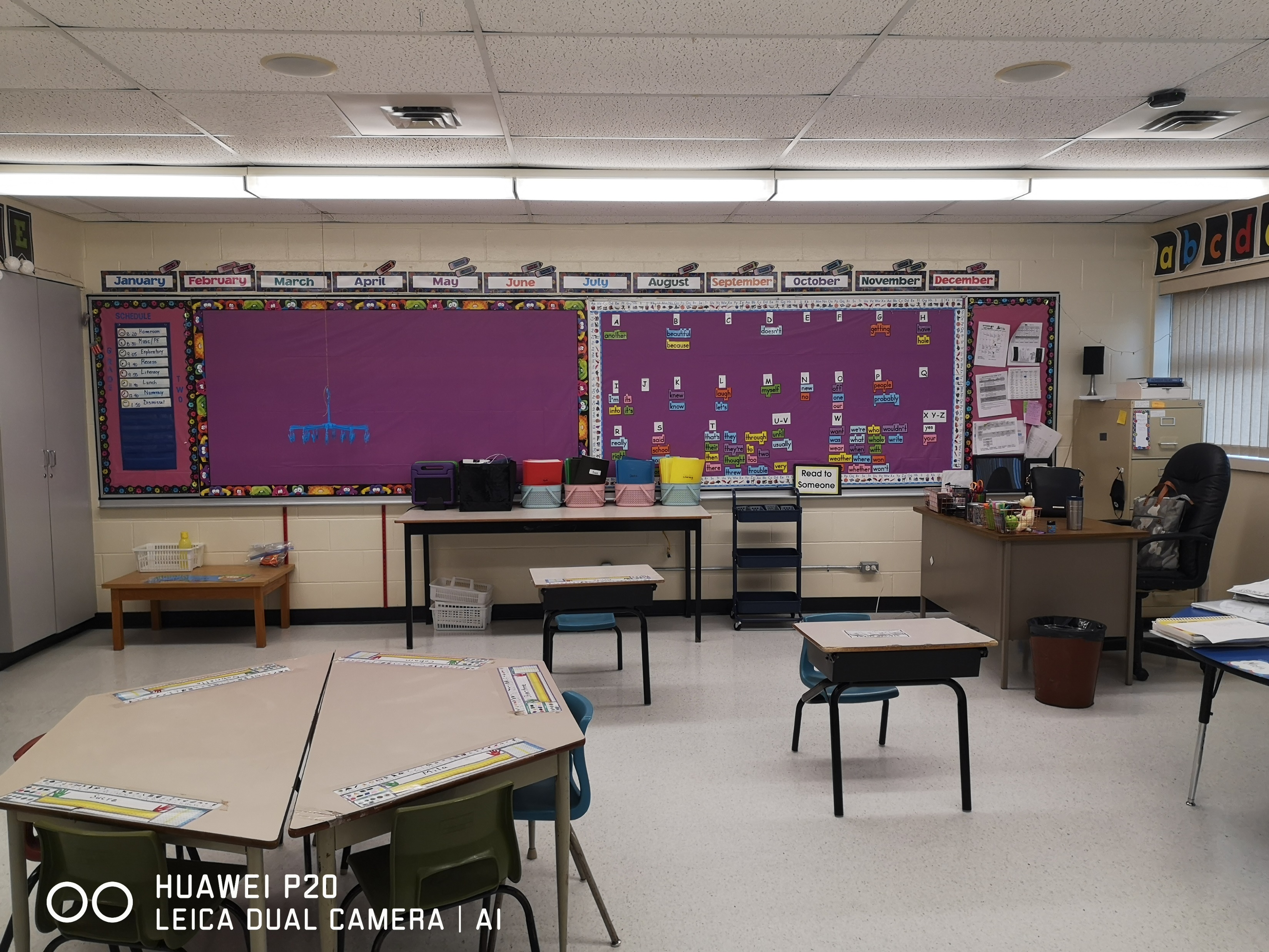 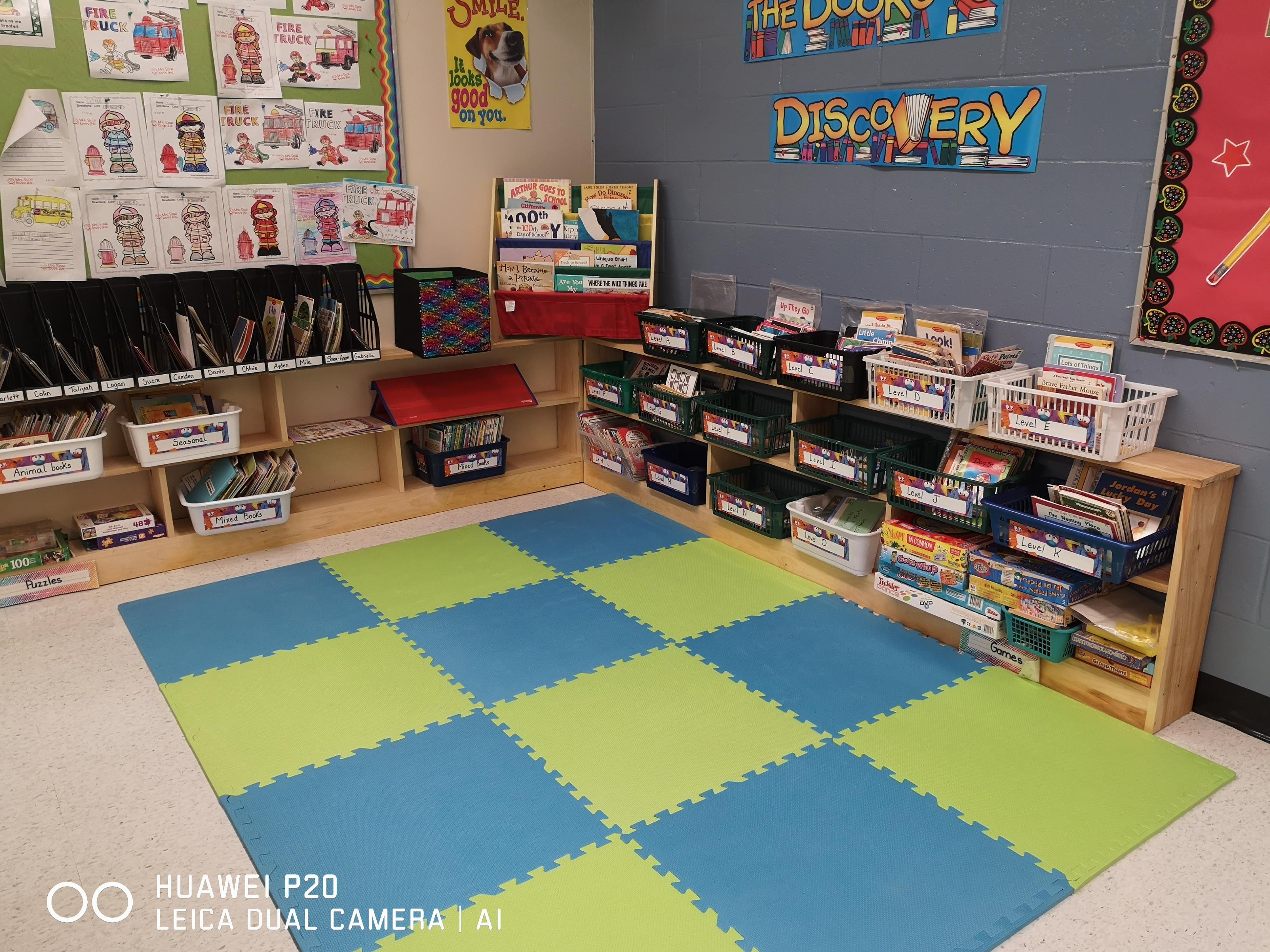 Our reading corner
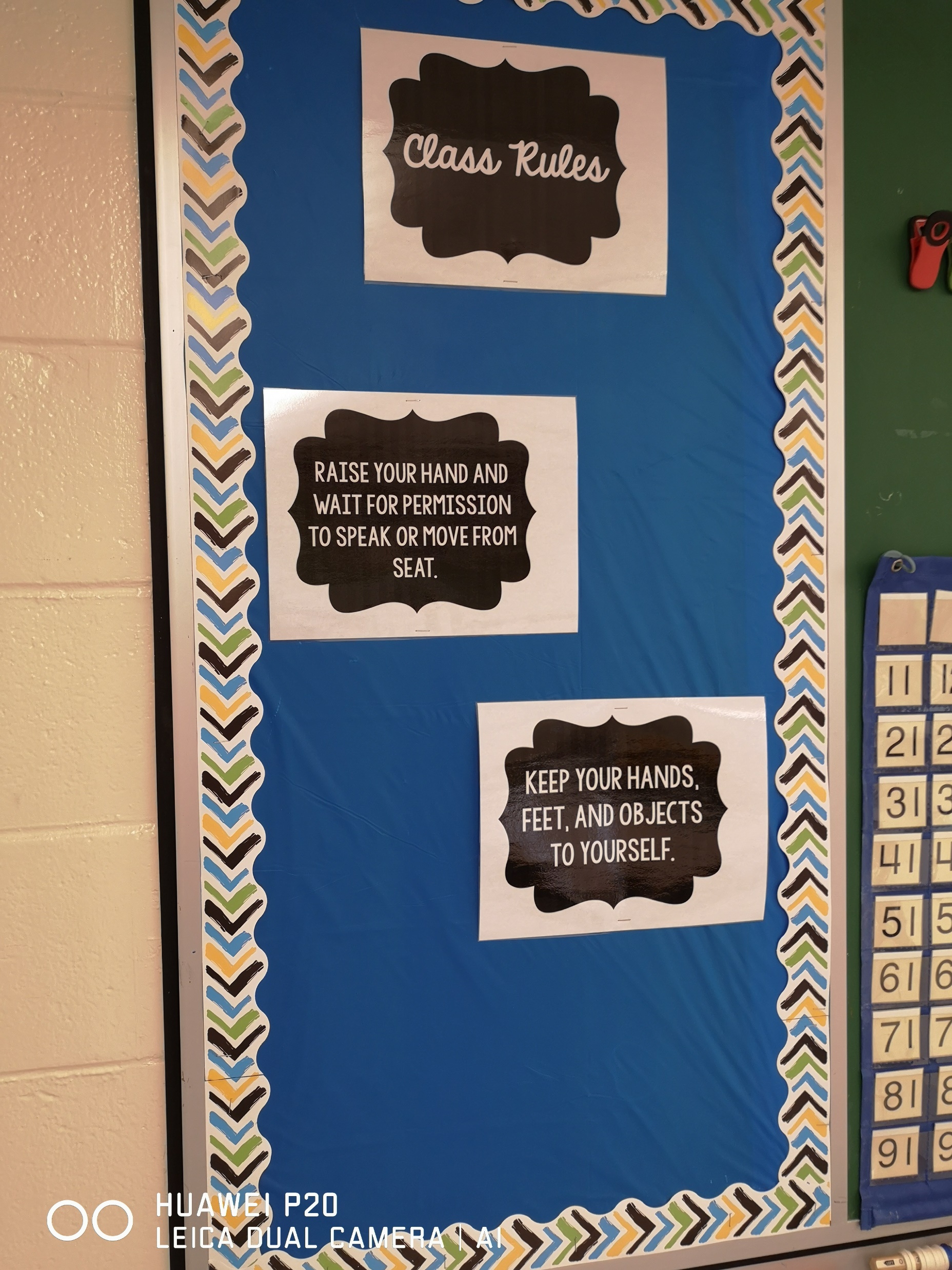 Classroom
Expectations
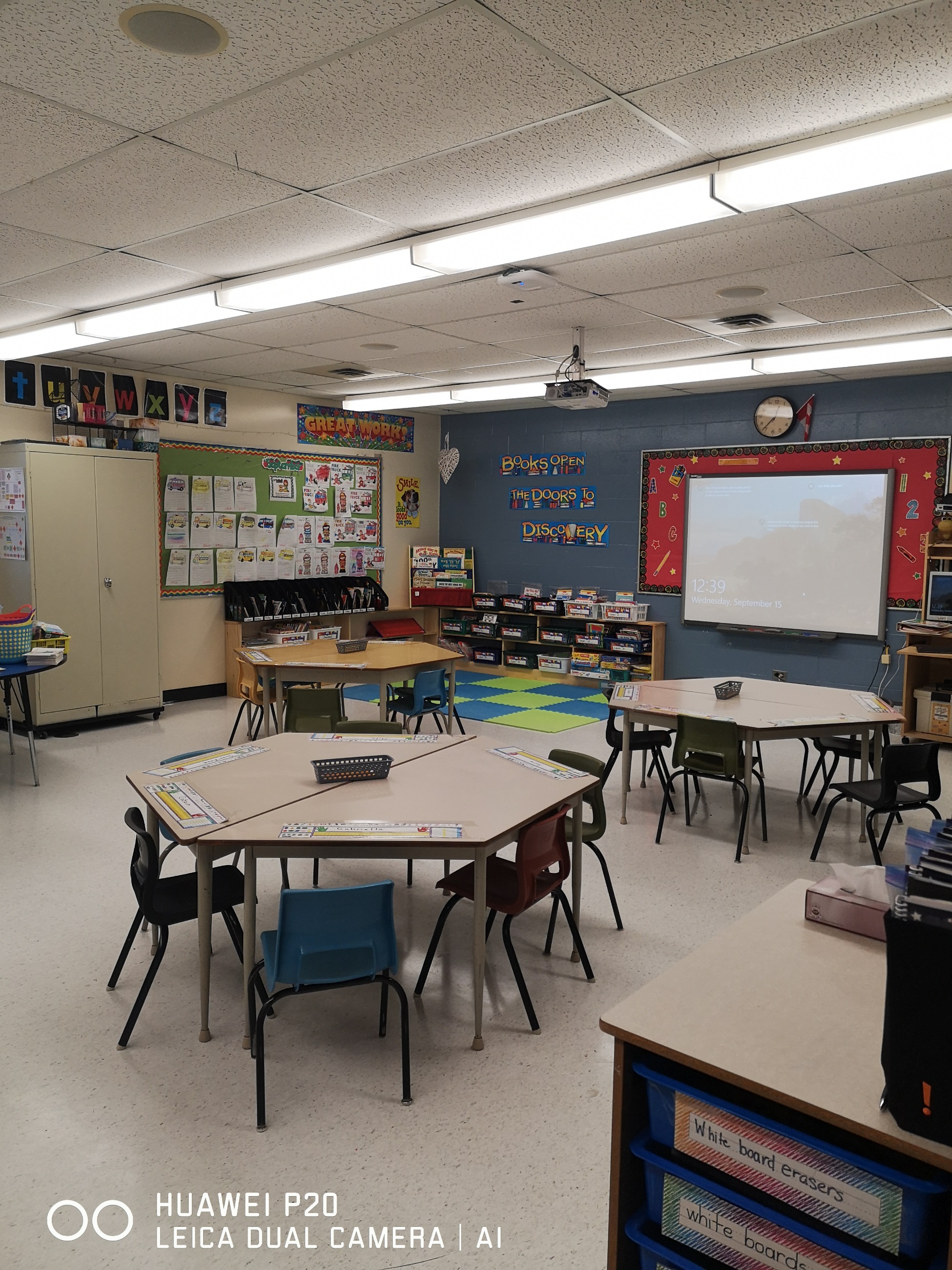 Student Tables for classroom
Work.
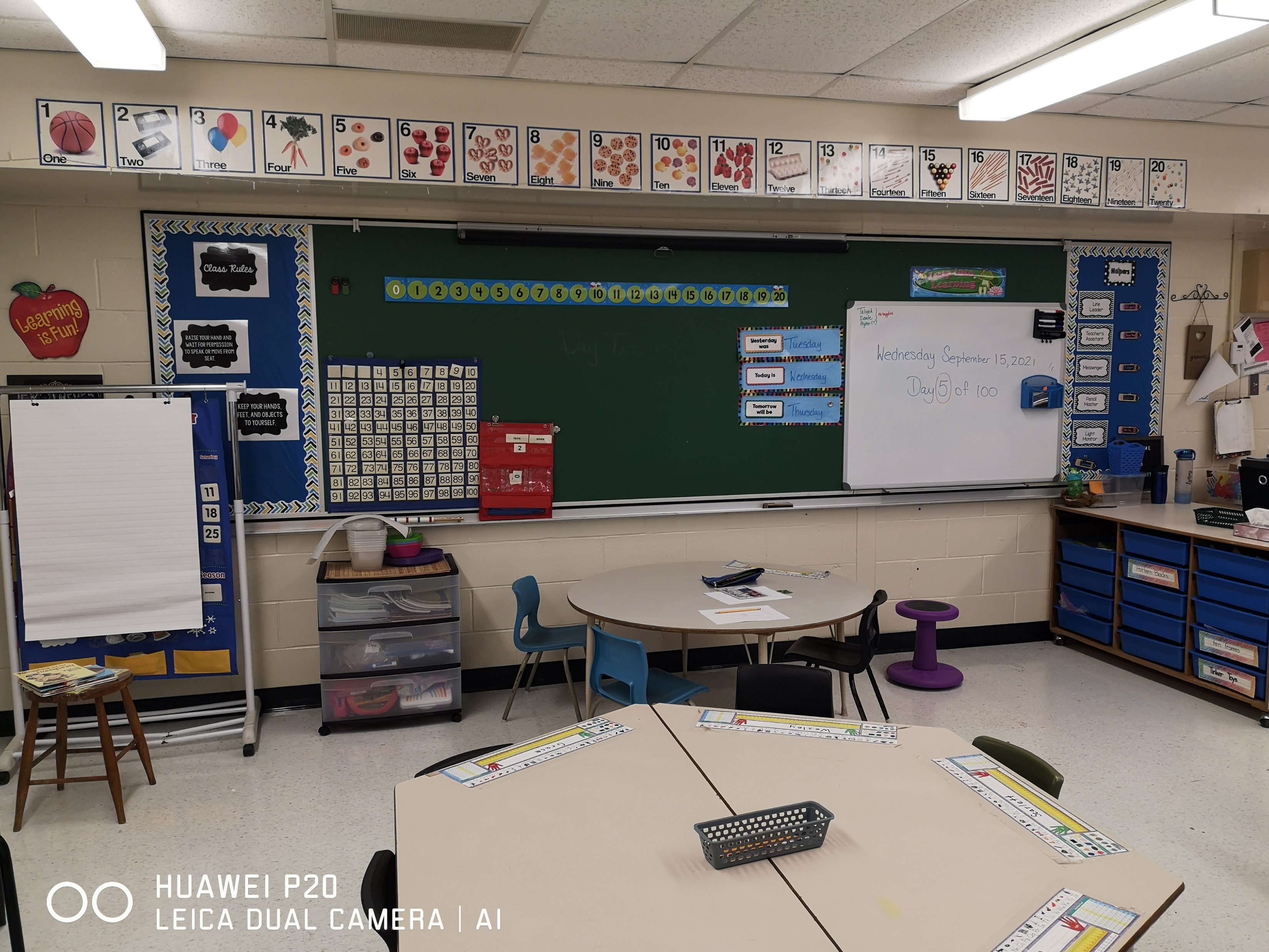 Math Wall
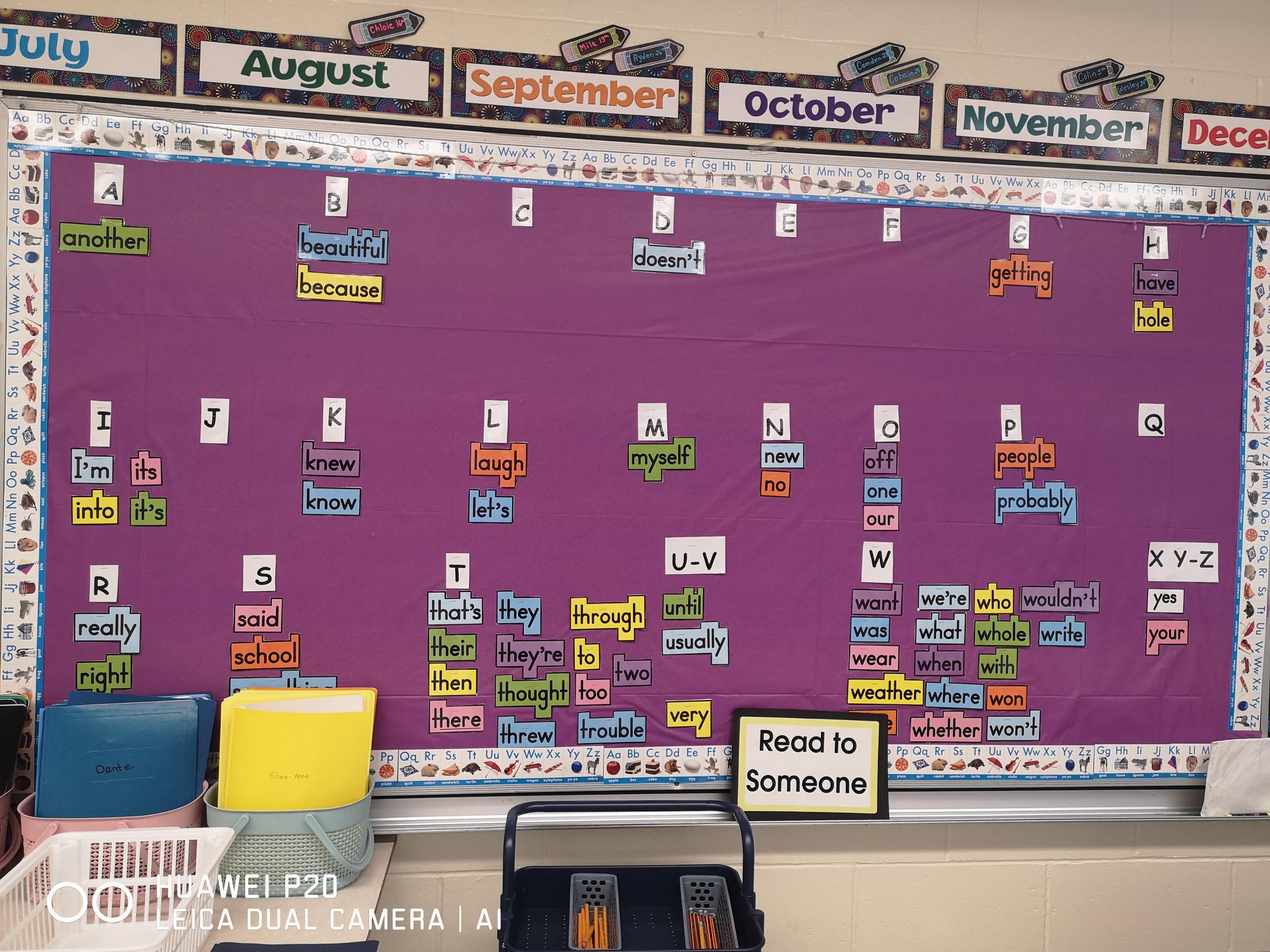 WORD WALL
Students will be bringing home books to read every night. Please encourage your child to read their book aloud to you. 

Student Agendas will go home daily and are expected to return the following day. This is a great way to communicate with the classroom teacher.





I look forward to a wonderful year with my students in Grade Two 